Dilemma’s constructieve veiligheid
Namens Vereniging Nederlandse Constructeurs:

Frank Kaalberg – Witteveen + Bos
Rudi Roijakkers – Lüning 
Jack Smeets – Arcadis
We kennen de voorbeelden…
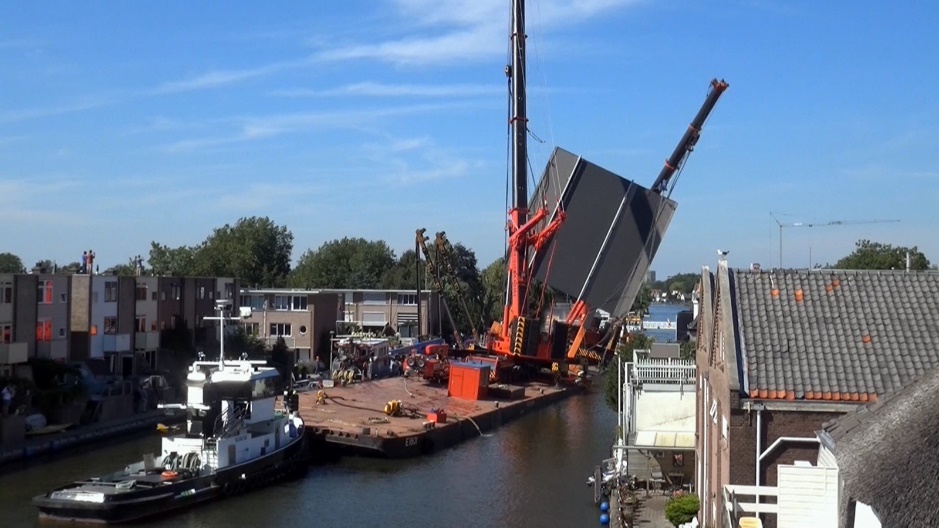 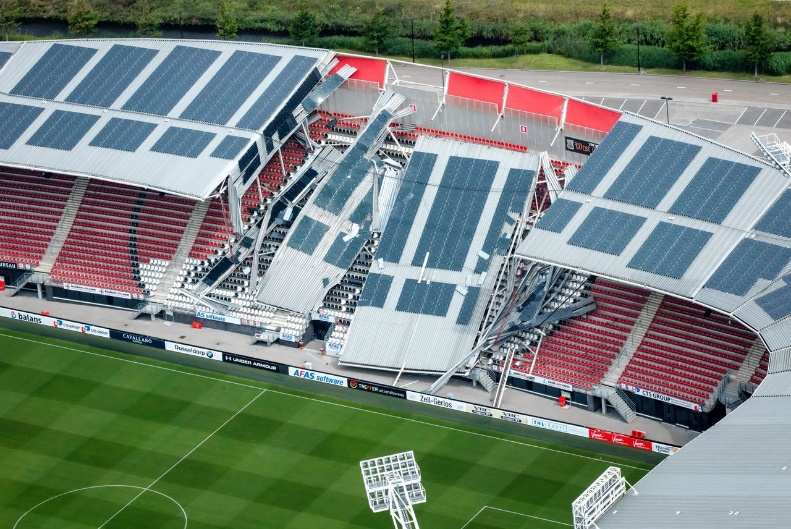 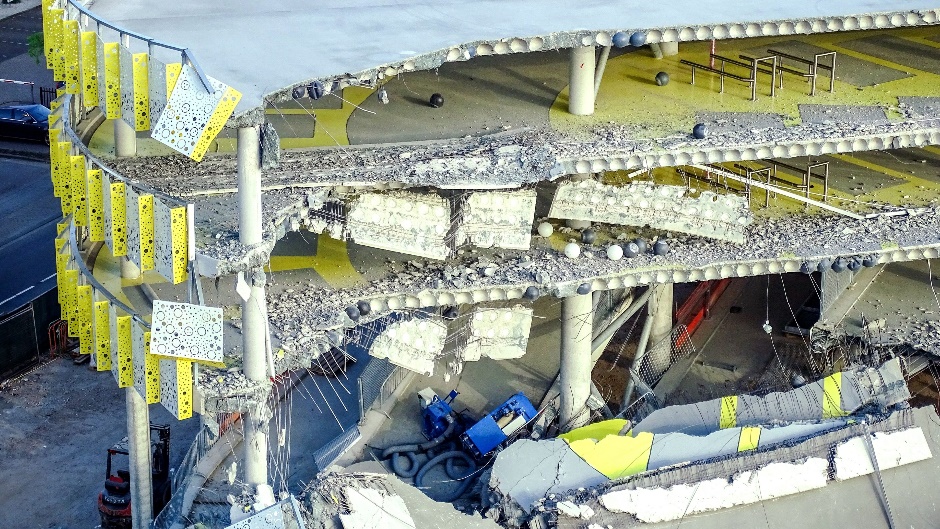 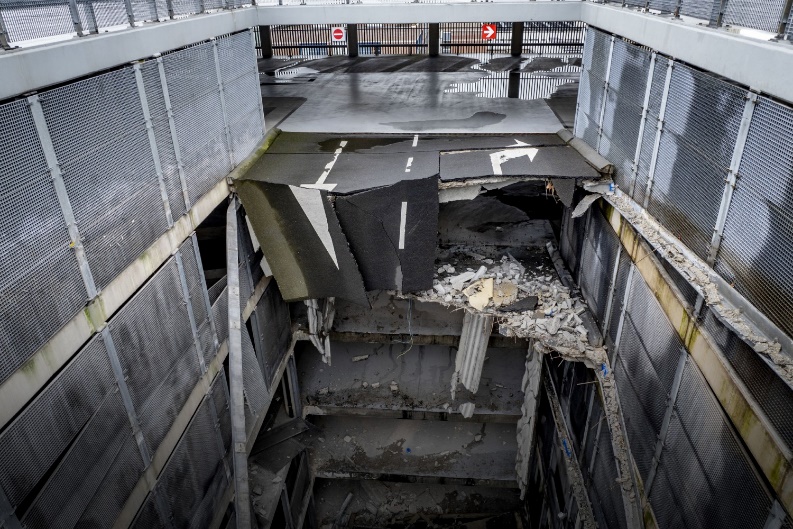 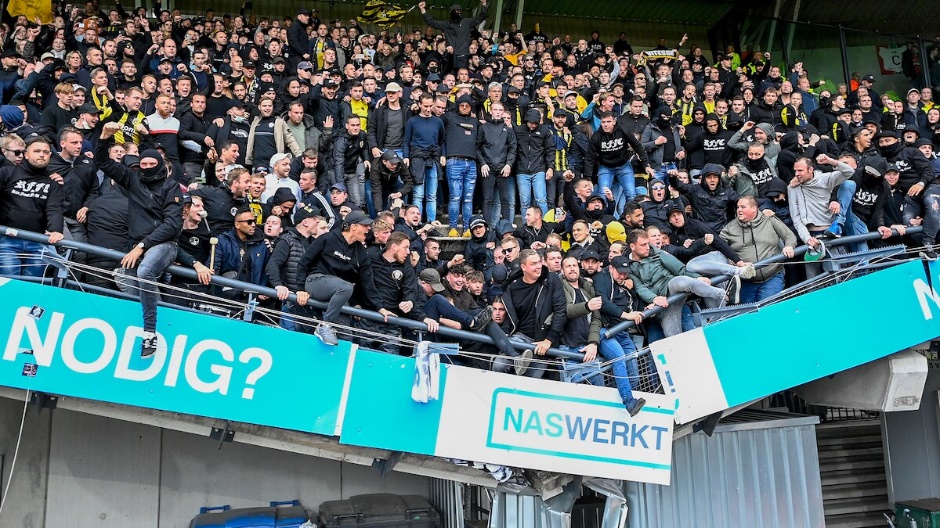 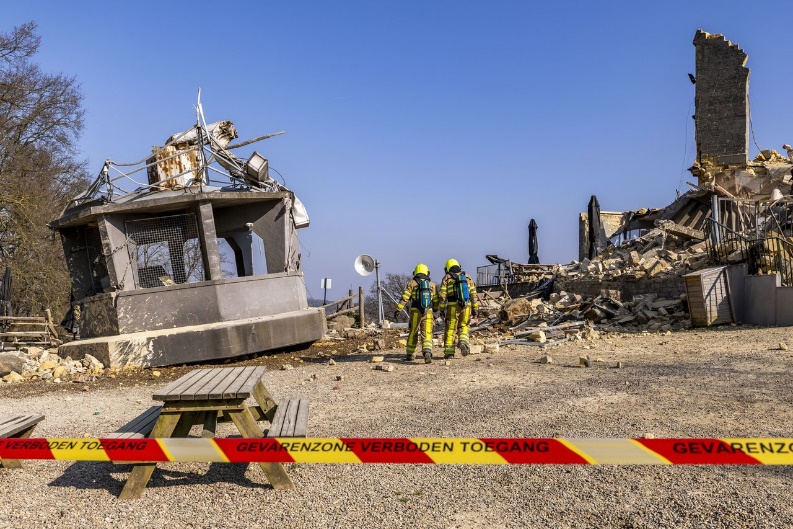 Constructieve veiligheid
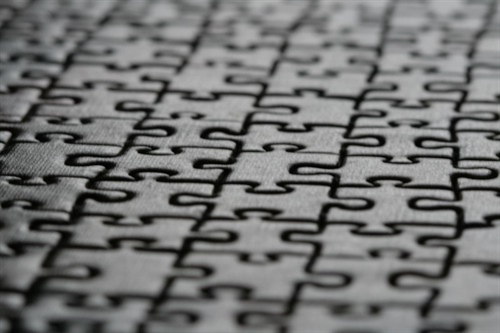 Onderzoeksraad voor veiligheid:
Constructieve veiligheid is geen streven, maar een verplicht eindresultaat.
We gaan actief de versnippering van taken en verantwoordelijkheden tegen.
We versterken de rol van de Coördinerend Constructeur.
Dat kan door:
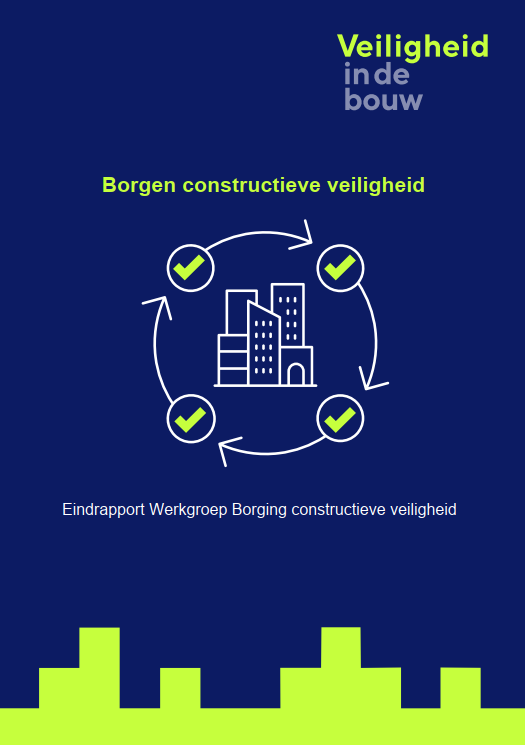 Focus op 3 pijlers die onderdeel uitmaken van het convenant:

Regie op veiligheid
Lerend vermogen
Constructieve veiligheid
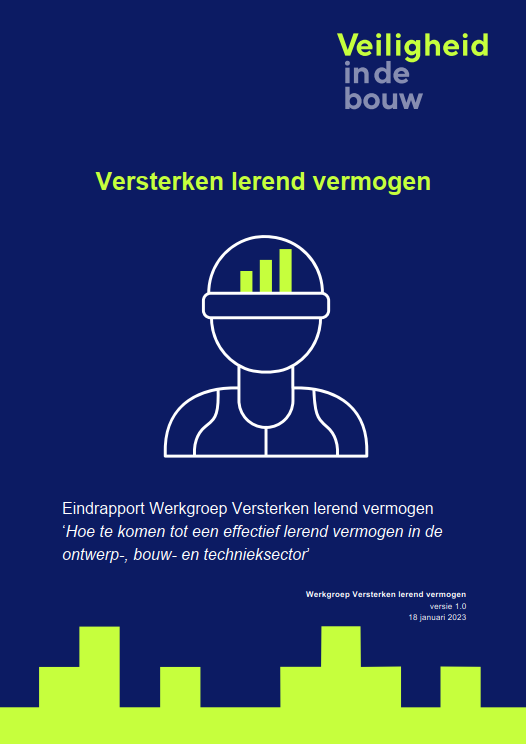 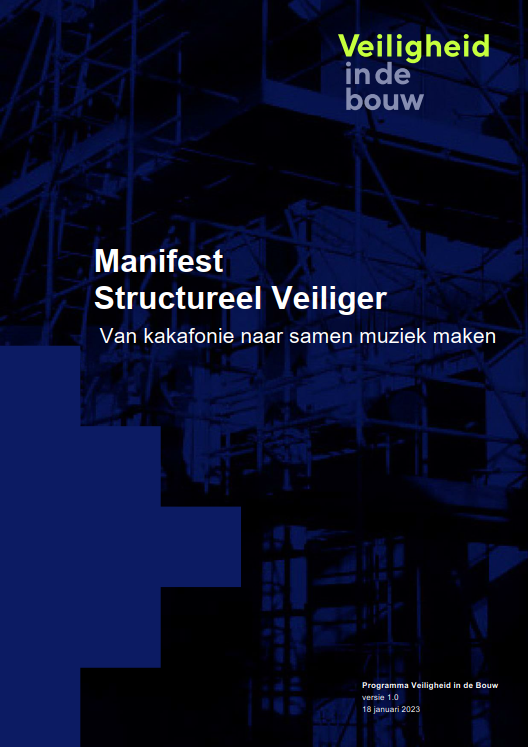 Eindverantwoordelijkheid

Aansprakelijkheid

Mandaat
Wat hebben we nog te doen?
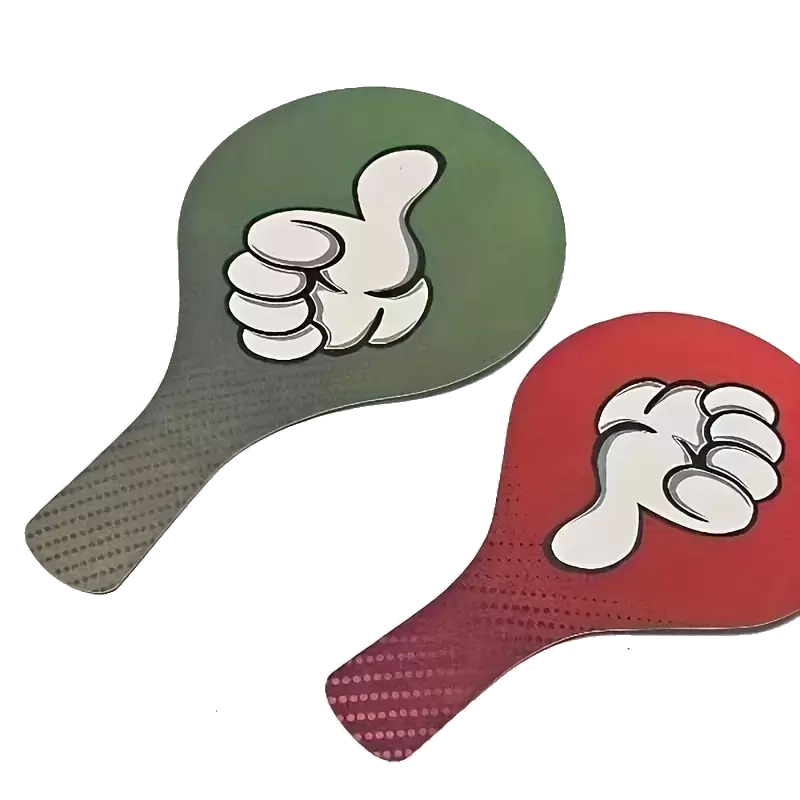 Eindverantwoordelijkheid van de coördinerend constructeur regelen?
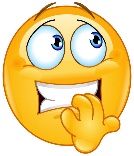 Constructeur
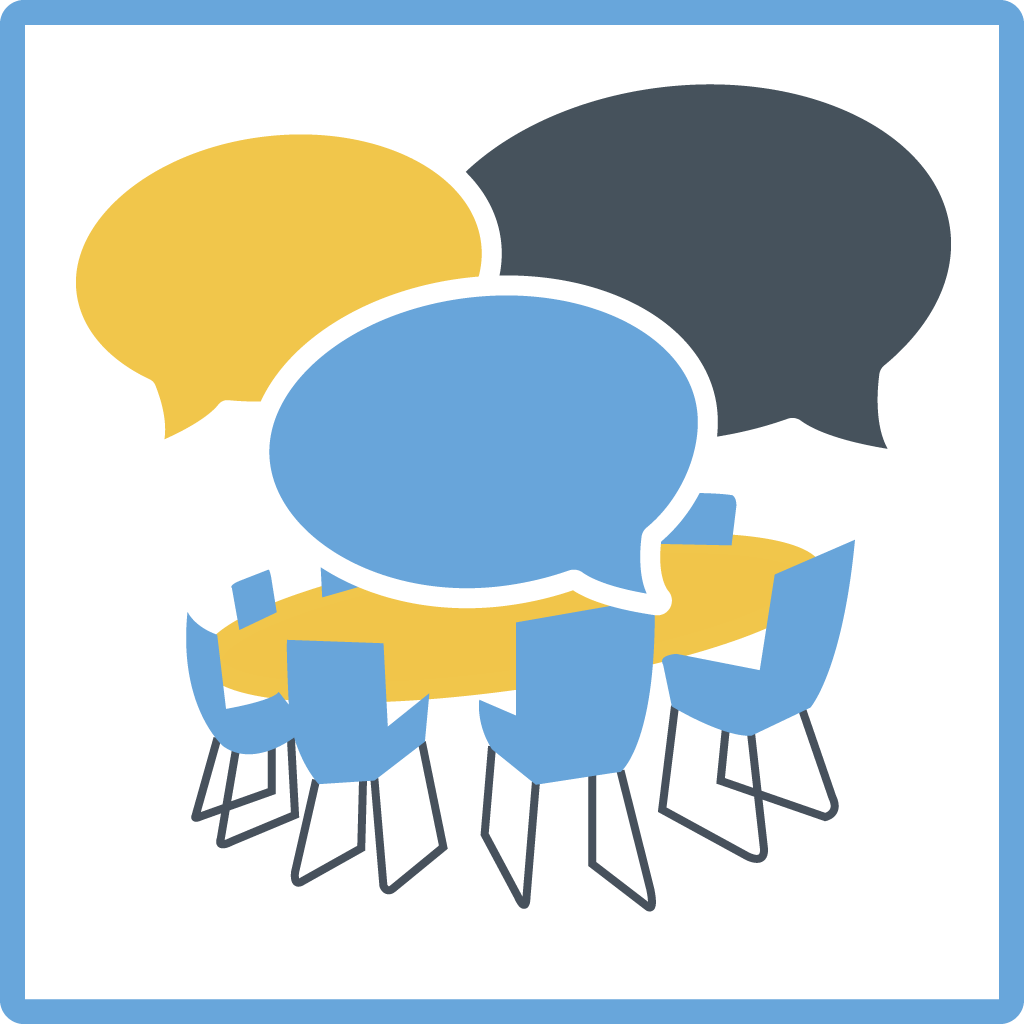 Aannemer
Opdrachtgever
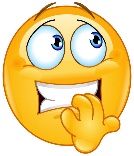 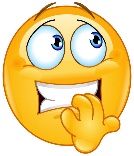 Aansprakelijkheid van de coördinerend constructeur regelen?
Mandaat voor de coördinerend constructeur regelen?
Spelregels stellingen
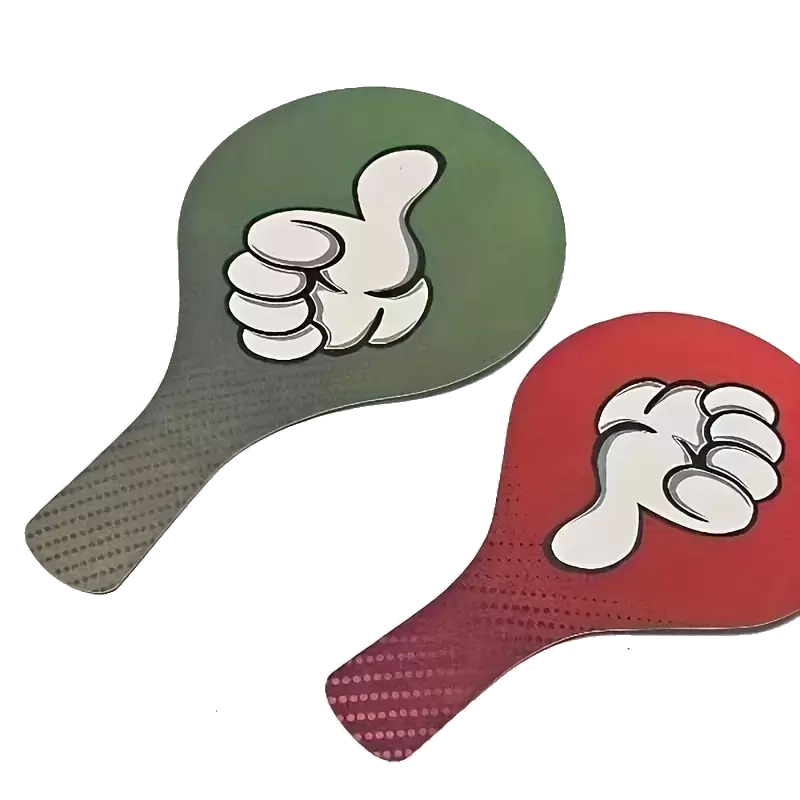 We geven jullie 6 stellingen die we kort zullen introduceren;

Na het startsignaal kiest ieder een antwoord en gaat staan in het vak naar keuze;

We discussiëren over de gemaakte keuzes en geven iedereen éénmaal de kans om (overtuigd door het debat) van kant te wisselen;

Bij iedere stelling tellen we de stemmen en het vak met de meeste stemmen krijgt van ons het gelijk. Mensen in dat vak ontvangen hiervoor een passende beloning.

De persoon met aan het einde de meeste beloningen wint een mooie prijs!
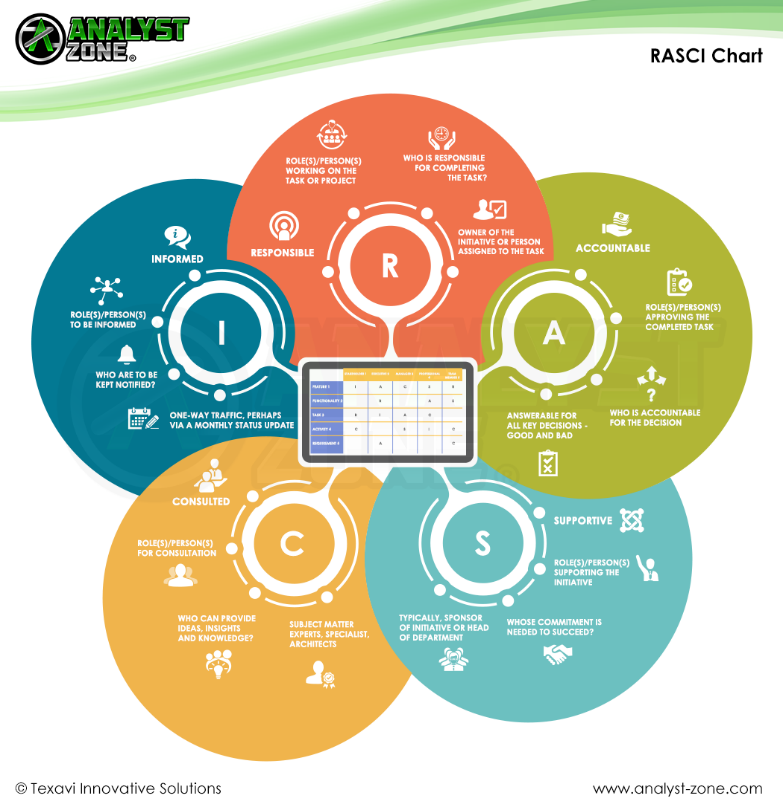 Eindverantwoordelijkheid
De (Coördinerend) Constructeur neemt en krijgt de eindverantwoordelijkheid voor de integrale constructieve veiligheid.
–
–
–
–
–
Responsible
Accountable
Supporting
Consulted
 Informed
verantwoordelijk
eindverantwoordelijk
ondersteunend
geconsulteerd
geïnformeerd
Verantwoordelijkheid kun je delegeren aan een ander, eindverantwoordelijkheid niet!
In iedere fase één eindverantwoordelijke
“Er is in iedere fase slechts één constructeur eindverantwoordelijk voor de constructieve veiligheid.
Die coördinerend constructeur komt in de lead.
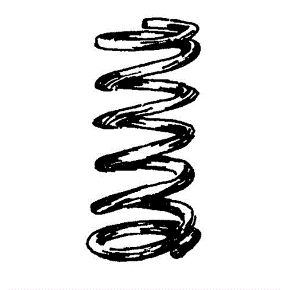 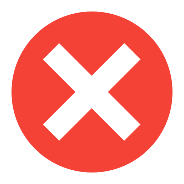 ontwerpend constructeur
coördinerend constructeur
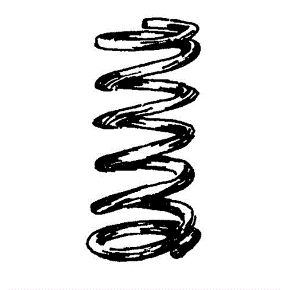 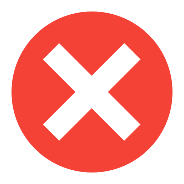 ontwerpend constructeur
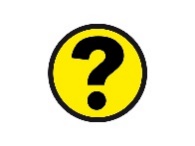 ontwerpend constructeur
We gaan actief de versnippering van taken en verantwoordelijkheden tegen.
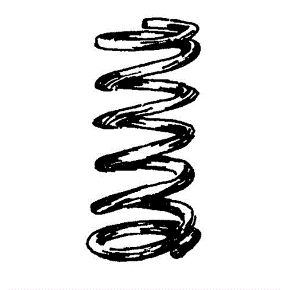 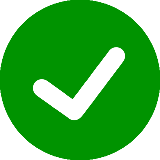 ontwerpend constructeur
coördinerend constructeur
We versterken de rol van de Coördinerend Constructeur.
ontwerpend constructeur
coördinerend constructeur
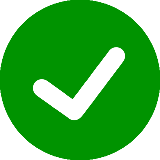 = hoofdconstructeur
Stelling 1, eindverantwoordelijkheid
De opdrachtgever moet, om versnippering tegen te gaan, ervoor zorgen dat de eindverantwoordelijk met betrekking tot constructieve veiligheid goed is belegd.
Ja
Nee
Stelling 2, eindverantwoordelijkheid
In onze projecten is in elke fase één partij eindverantwoordelijk voor de constructie!
Ja
Nee
Stelling 3, eindverantwoordelijkheid
De duidelijkere eindverantwoordelijkheid van de coördinerend constructeur leidt tot veiligere objecten en lagere faalkosten!
Ja
Nee
Resultaatverplichting
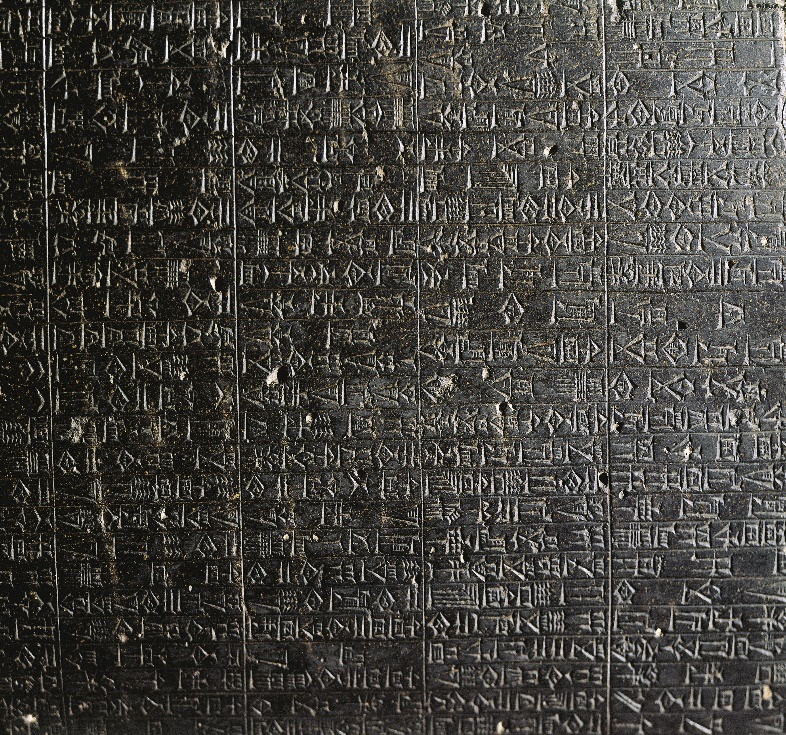 Wij gaan van een inspanningsverplichting naar een resultaatverplichting.
Coördin.
Construct.
Opdracht
gever
Bouwer
A
C
C
Initiatief
De Coördinerend Constructeur krijgt een resultaatverplichting op het constructieve ontwerp. Hiervoor draagt hij/zij de eindverantwoordelijkheid.
I
A
C
Ontwerp
I
R
A
Realisatie
Gaat deze belofte gepaard met een andere aansprakelijkheid?
Aansprakelijkheid
De Coördinerend Constructeur accepteert een andere aansprakelijkheid voor de meer verantwoordelijke rol.
Om het risico van deze aansprakelijkheid te kunnen dragen en verzekeren worden beheersmaatregelen genomen: kwaliteitsmaatregelen die bijdragen aan de veiligheid, maar die ook tijd en geld kosten.
Maar het levert ook iets op!
De beheersmaatregelen werken tweeledig: vermindering risico van aansprakelijkheid én
vergroten veiligheid!!
Stelling 4, aansprakelijkheid
Ik vind dat de Coördinerend Constructeur een hogere aansprakelijkheid 
moet accepteren
Ja
Nee
Stelling 5, aansprakelijkheid
Een hogere aansprakelijkheid vergt meer beheersmaatregelen en dus meer activiteiten. Het is terecht dat dit meer kost!
Ja
Nee
Stelling 6, aansprakelijkheid
De hogere aansprakelijkheid voor de Coördinerend Constructeur leidt tot veiligere objecten en lagere faalkosten!
Ja
Nee
Mandaat
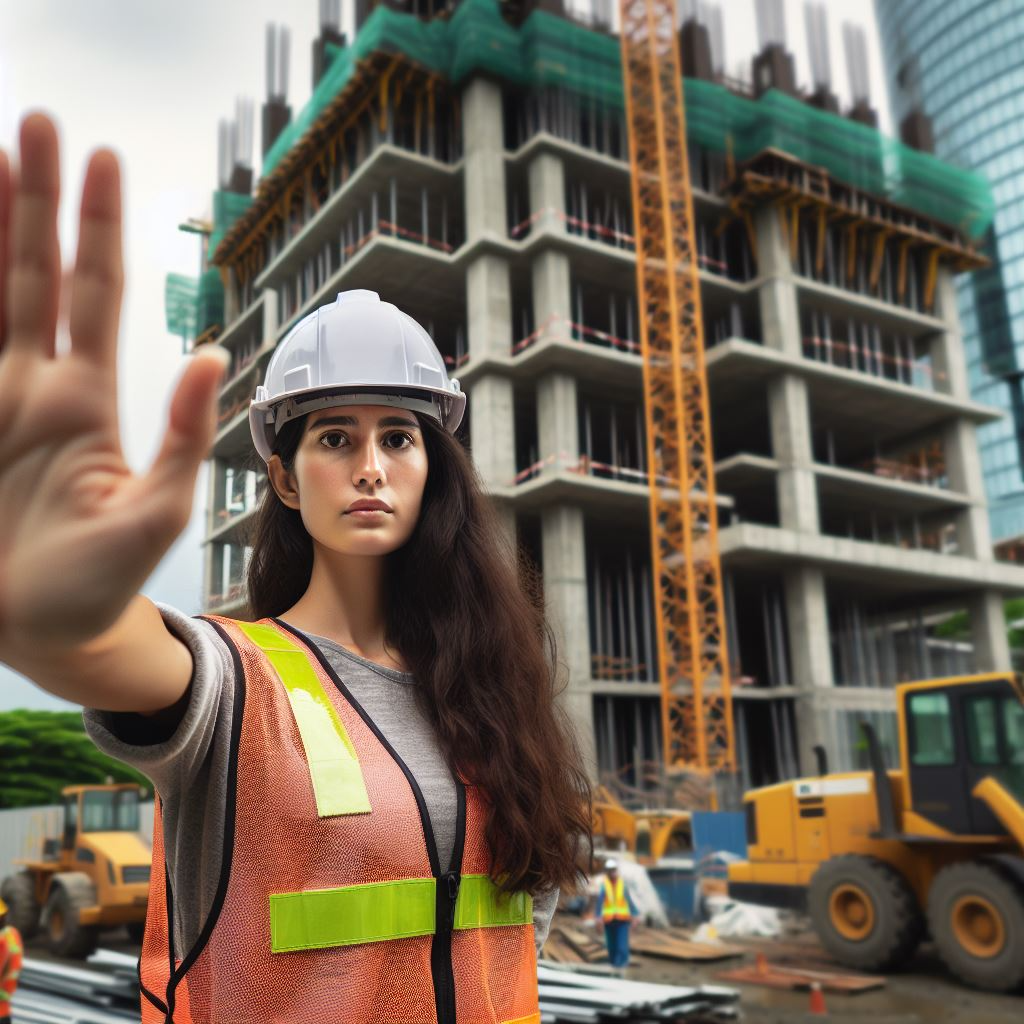 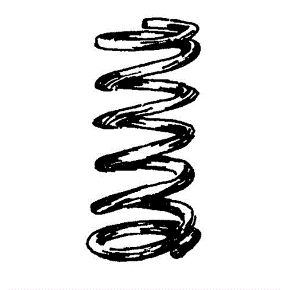 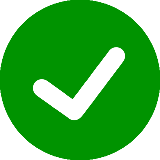 ontwerpend constructeur
coördinerend constructeur
Er is een eindverantwoordelijke: de Coördinerend Constructeur
↓
De Coördinerend Constructeur kan (deel-)taken delegeren
↓
Dit vereist een mandaat van de Coördinerend Constructeur
↓
De Coördinerend Constructeur is niet altijd direct gemachtigd om af te keuren / maatregelen te nemen
Hoe kunnen we dit mandaat beter regelen?
Toelichting mandaat waartoe?
Stelling 7, mandaat
Hoe komt de Coördinerend Constructeur aan zijn/haar mandaat?
Hij moet het mandaat zelf nemen
Hij krijgt het mandaat toebedeeld
Stelling 8, mandaat
Een duidelijk mandaat voor de Coördinerend Constructeur leidt tot veiligere objecten en lagere faalkosten!
Ja
Nee
En we hebben een winnaar!
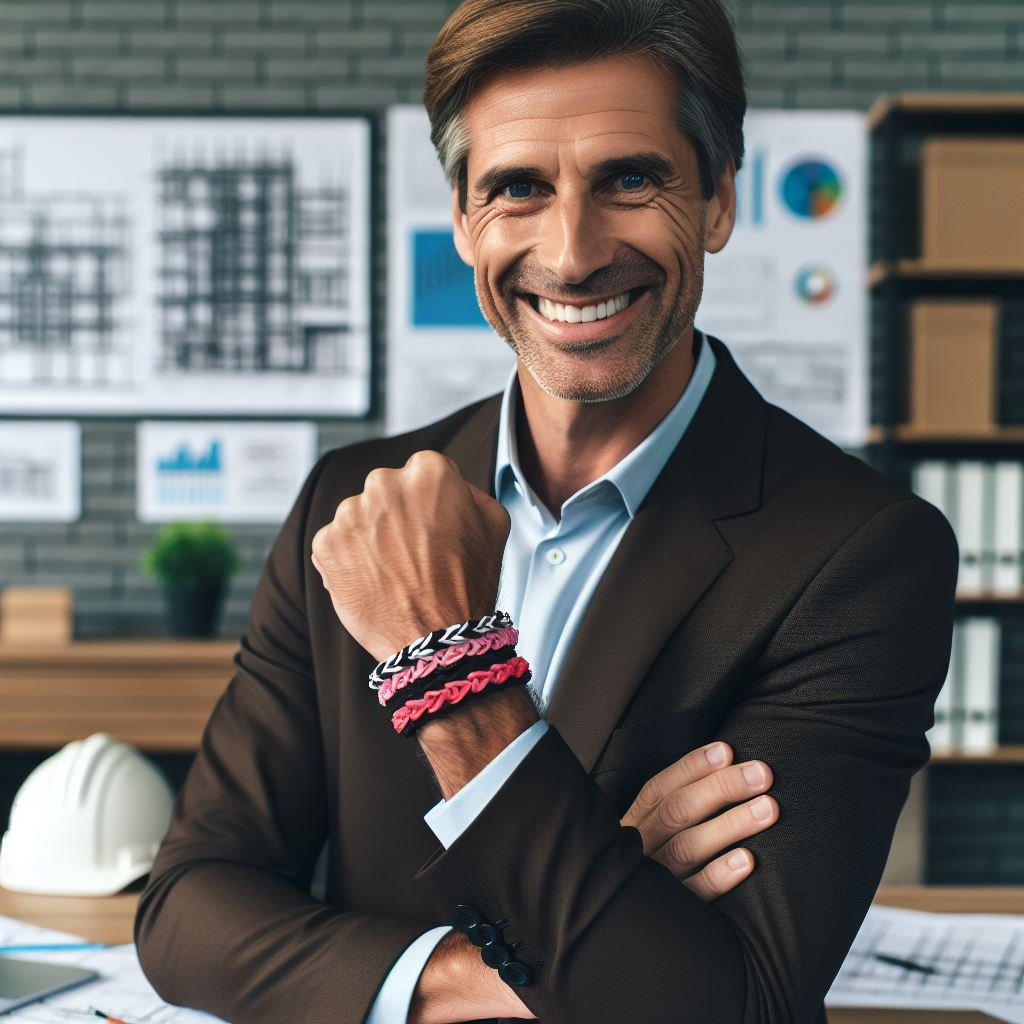 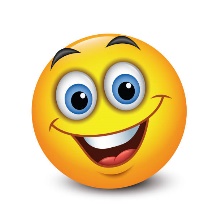 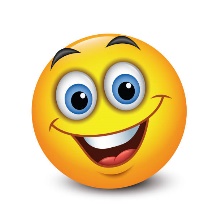 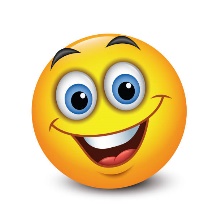 U wint een stoel aan onze gesprekstafel!
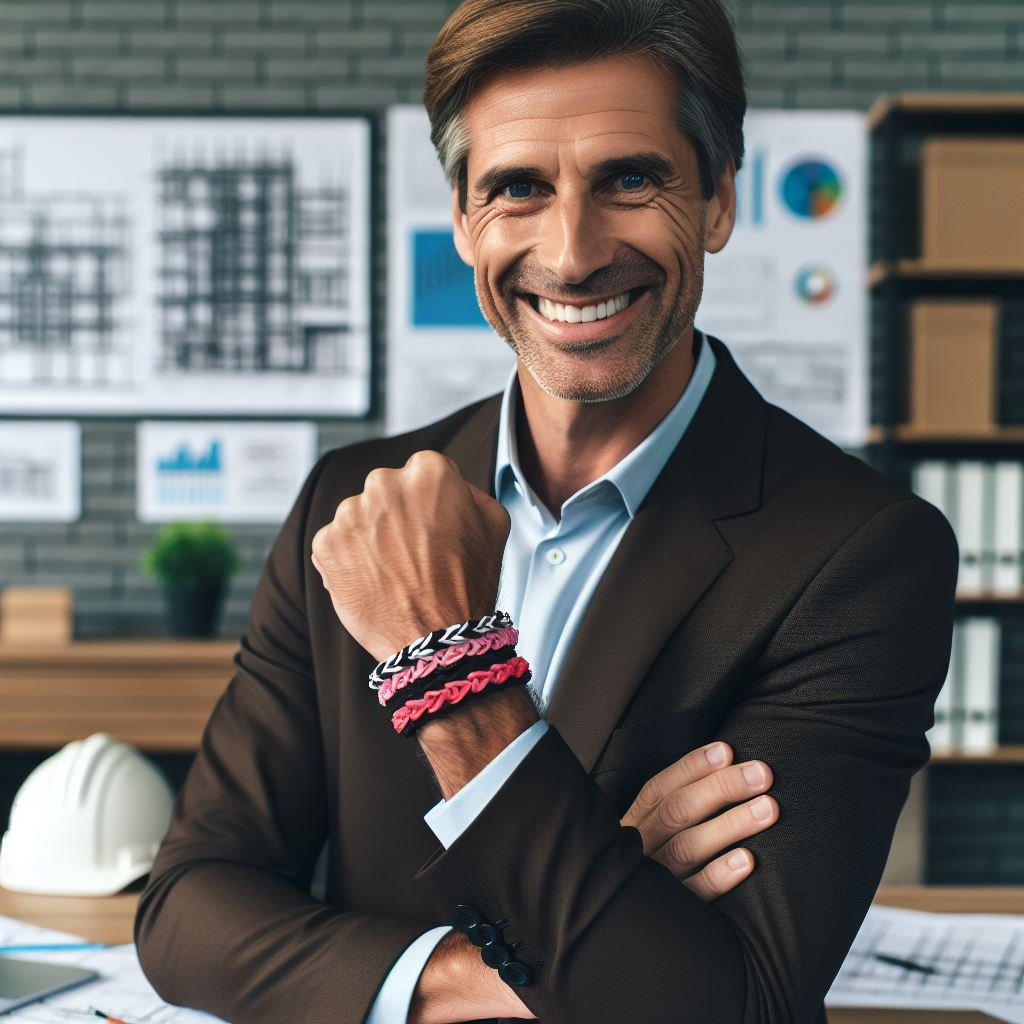 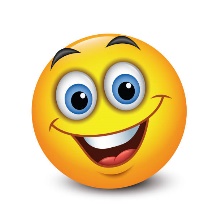 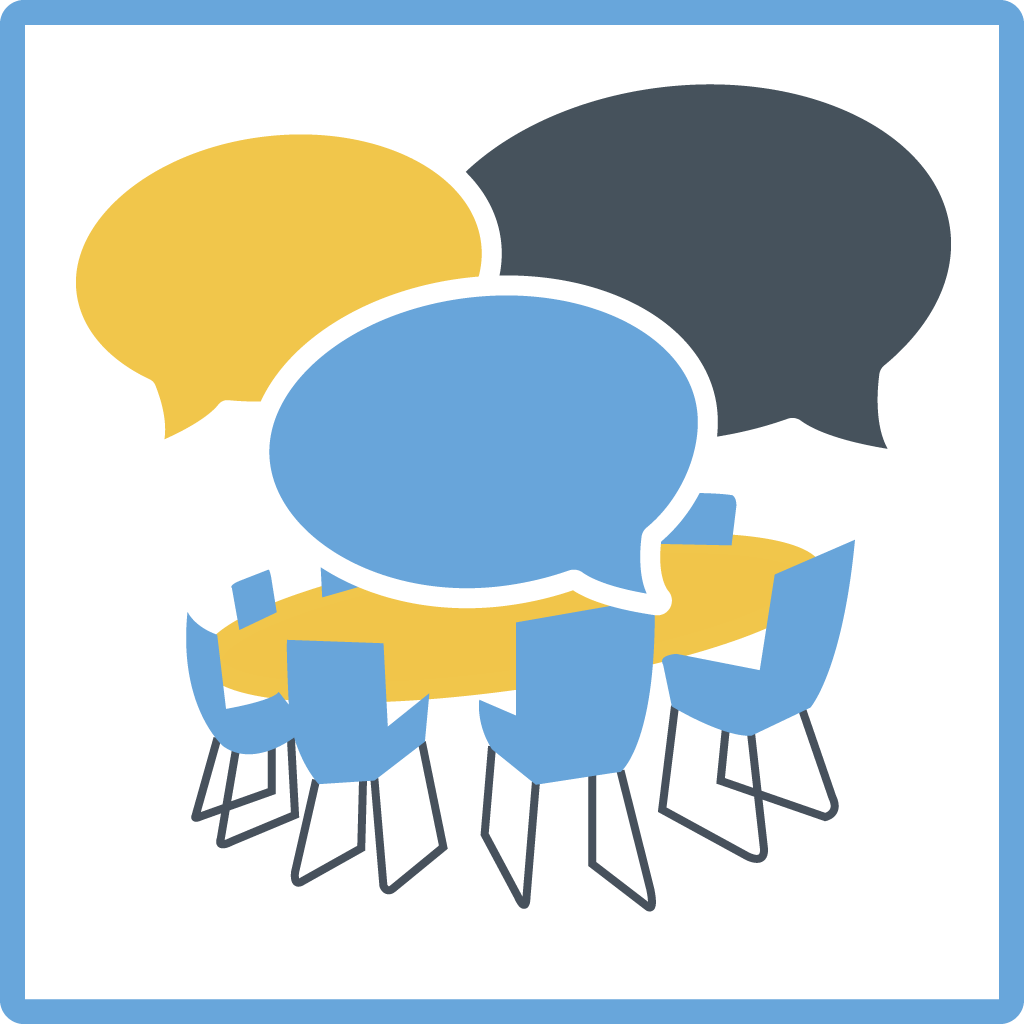 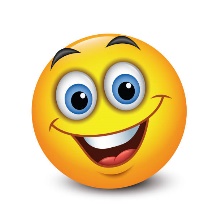 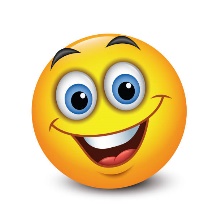 Wie helpt ons nog meer om dit verder te brengen?
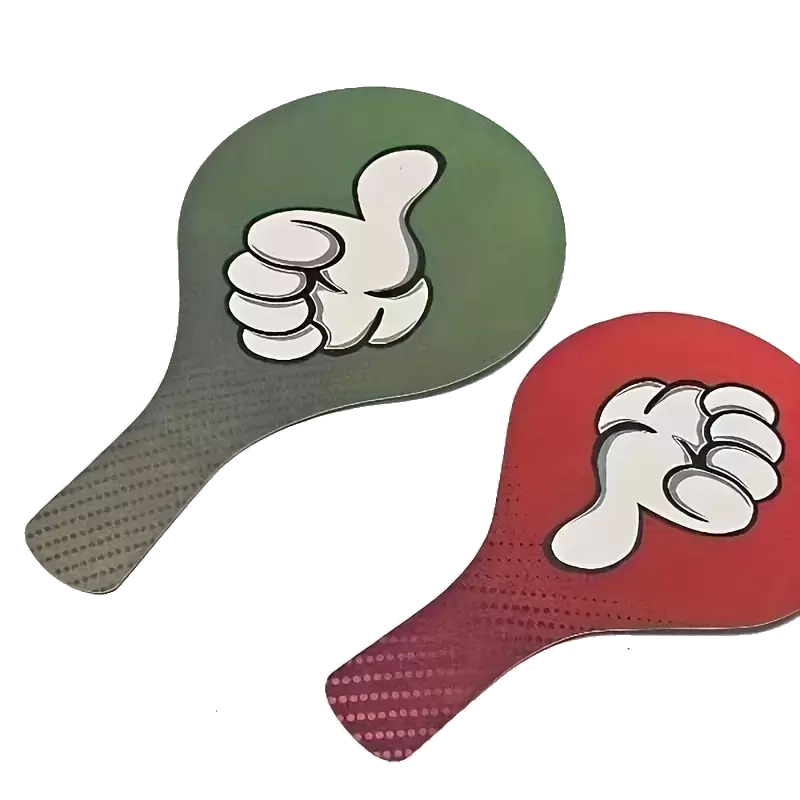 Eindverantwoordelijkheid van de coördinerend constructeur regelen
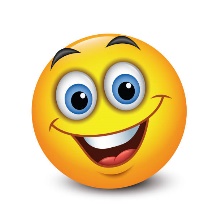 Constructeur
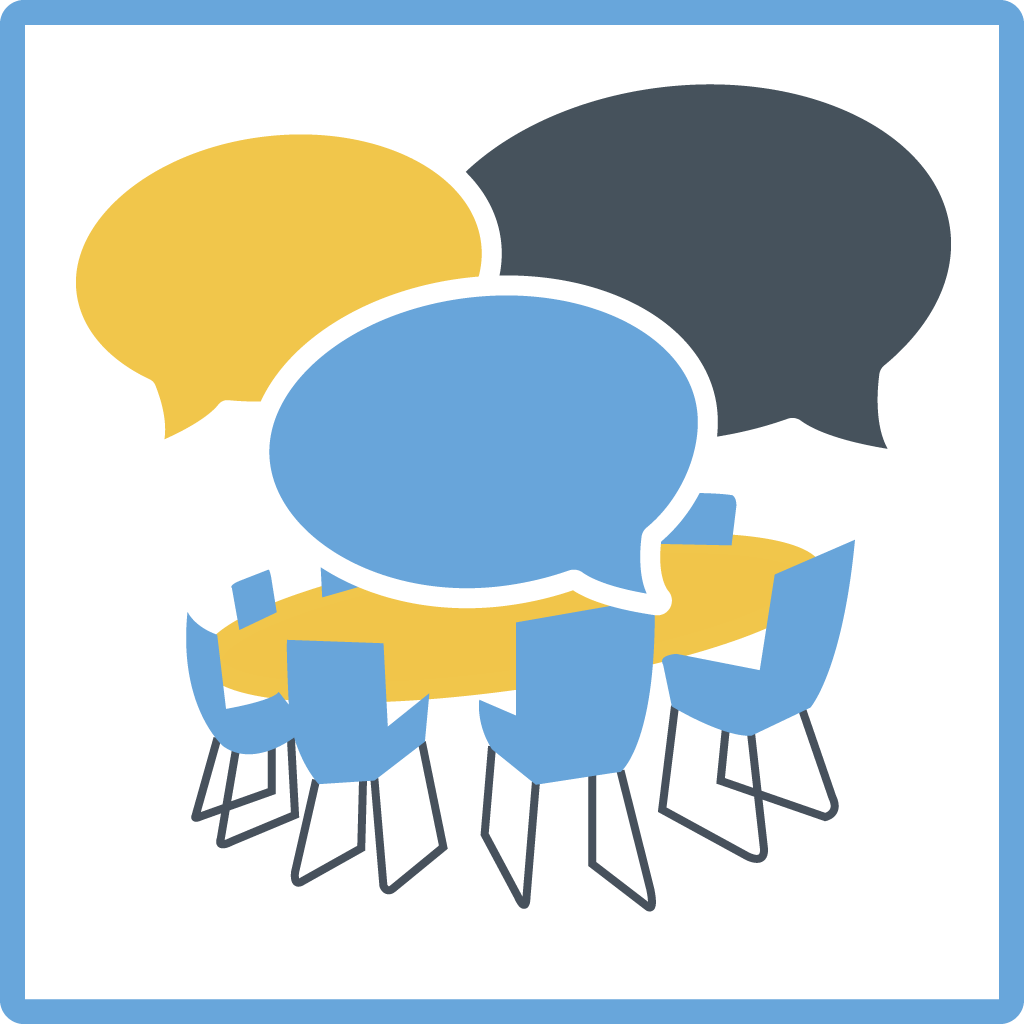 Aannemer
Opdrachtgever
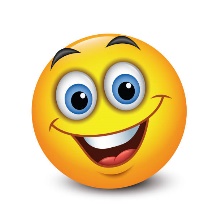 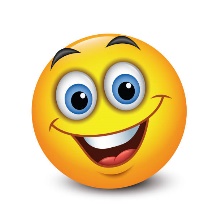 Aansprakelijkheid van de coördinerend constructeur regelen
Mandaat voor de coördinerend constructeur regelen
Veiligheid in de bouw!
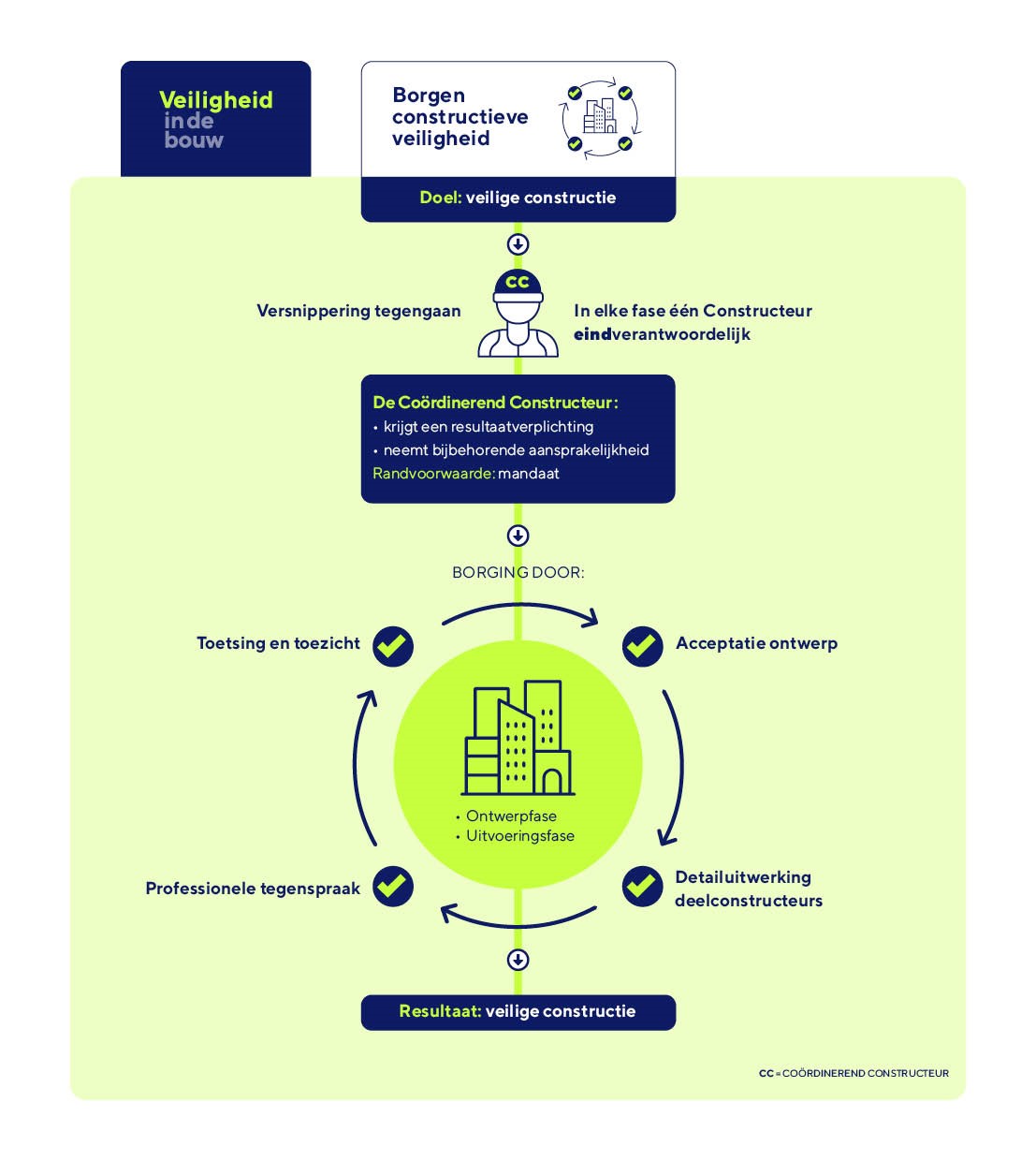 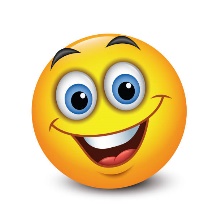 Samen gaan wij zorgen voor veilige constructies.
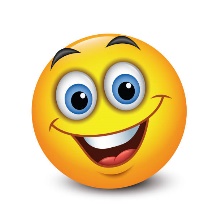 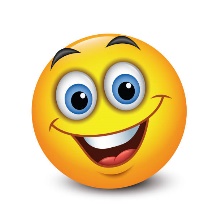 Dilemma’s constructieve veiligheid
Namens VNconstructeurs:

Rudi Roijakkers – Lüning 
Jack Smeets – Arcadis
Frank Kaalberg – Witteveen + Bos
Stellingen
De (Coördinerend) Constructeur neemt en krijgt de eindverantwoordelijkheid voor de integrale constructieve veiligheid.
Bandjes
De meerderheid heeft gelijk
Meeste bandjes, een prijs.
De Coördinerend Constructeur accepteert een andere aansprakelijkheid voor de meer verantwoordelijke rol.
Constructieve veiligheid is geen streven, maar een verplicht eindresultaat.
We gaan actief de versnippering van taken en verantwoordelijkheden tegen.
De Coördinerend Constructeur krijgt het mandaat om dit mogelijk te maken, ook richting deelconstructeurs die onder deze eindverantwoordelijkheid vallen.
We versterken de rol van de Coördinerend Constructeur.
Wij gaan van een inspanningsverplichting naar een resultaatverplichting.
Stellingen
Stelling Eindverantwoordelijkheid - versnippering
Is het altijd volstrekt duidelijk wie eindverantwoordelijk is voor CV? 
Verschil ontwerp en uitvoeringsfase
Is jullie projecten is altijd 1 partij eindverantwoordelijk voor de constructie? 
Verschil ontwerp en uitvoeringsfase
Is een bij jullie projecten een CC nodig?
Juist de OG moet zorgen dat de eindverantwoordelijk goed is geregeld? (om versnippering tegen te gaan…)
Door een duidelijkere eindverantwoordelijk voor de CC ontstaan er geen ongelukken meer?


Stelling Aansprakelijkheid
Ik vind dat de CC meer aansprakelijkheid moet nemen?
Meer aansprakelijkheid, betekent meer beheersmaatregelen en dus een hogere fee. Is dit waar?
Door een hogere aansprakelijkheid voor de CC ontstaan er geen ongelukken meer?


Stelling Mandaat
Heb je als CC het mandaat om op te treden als iets niet goed is?
En ik zorg er ook voor dat ik de CC het mandaat ook geef. 



Wat willen we eruit halen:
Met OG en aannemers in gesprek komen
Zie volgende slide
Aanleiding
De Onderzoeksraad voor de Veiligheid heeft meerdere incidenten in de bouw onderzocht en diverse constateringen gedaan. 

Naar aanleiding daarvan bracht het OVV in 2018 het advies uit aan de ontwerp-, bouw- en technieksector om de constructieve veiligheid in het ontwerp- en bouwproces te verbeteren. 

Koninklijke Bouwend Nederland, het Opdrachtgeversforum in de bouw, de Governance Code Veiligheid in de Bouw, VNconstructeurs en Koninklijke NLingenieurs hebben gezamenlijk een programma ontwikkeld dat structureel de integrale veiligheid van ontwerp, bouw en gebruik in de volle breedte van de ontwerp-, bouw- en technieksector vergroot.
De verbetervoorstellen zijn uitgewerkt in het programma Veiligheid in de Bouw.
Stuurgroep Veiligheid in de Bouw

Opdrachtgeversforum
Lindy Molenkamp – Provincie Noord Holland

Governance Code Veiligheid in de Bouw 
Bob Demoet – HID Rijkswaterstaat PPO

Koninklijke Bouwend Nederland 
Fries Heinis – Algemeen directeur

Koninklijke NLingenieurs 
Wouter Bijman – CEO Witteveen en Bos

VNconstructeurs 
Jack Smeets – Vz. VNc en Projectdirecteur Arcadis
Stand van zaken
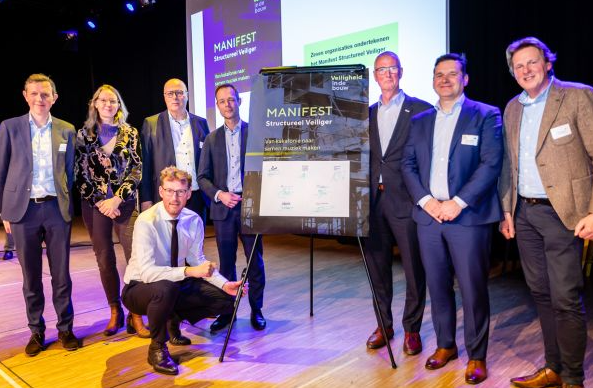 In 2023 convenant getekend door alle partijen
In 2024 verdere implementatie

Focus op 3 pijlers:
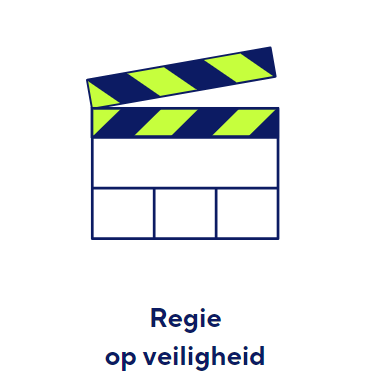 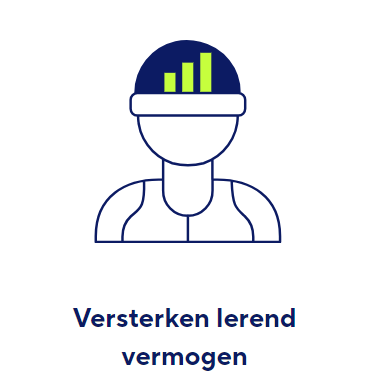 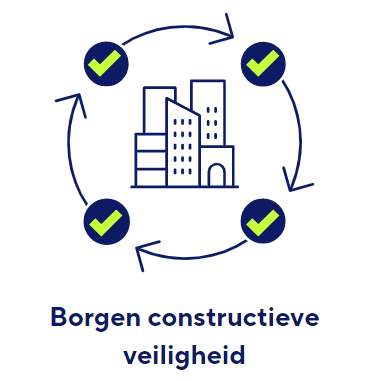 Verantwoordelijkheid!
Constructieve veiligheid is geen streven, maar een verplicht eindresultaat.
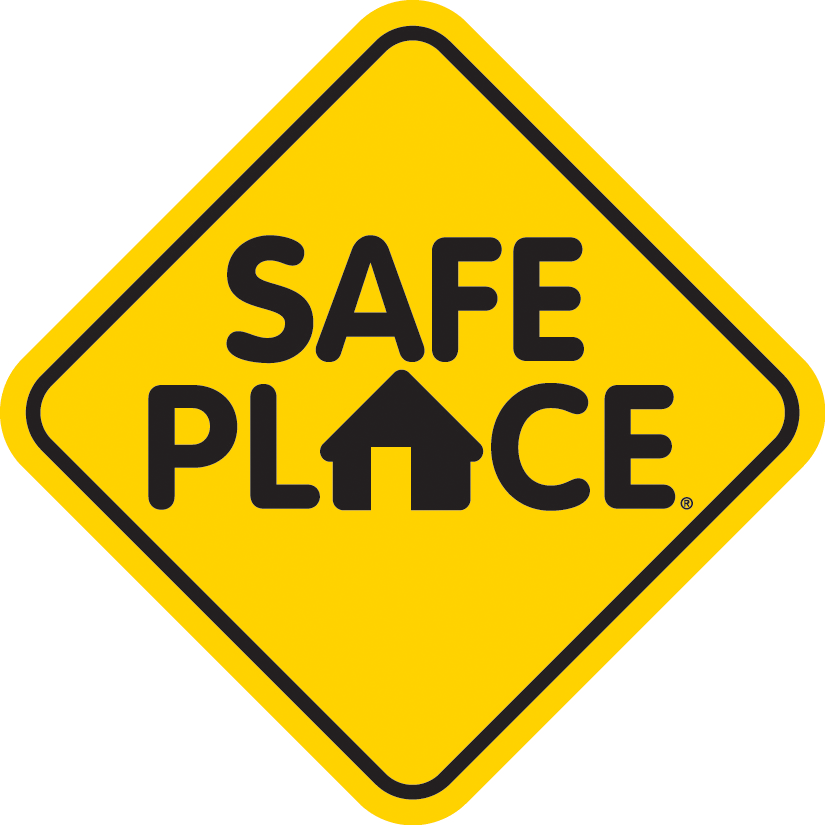 Versnippering
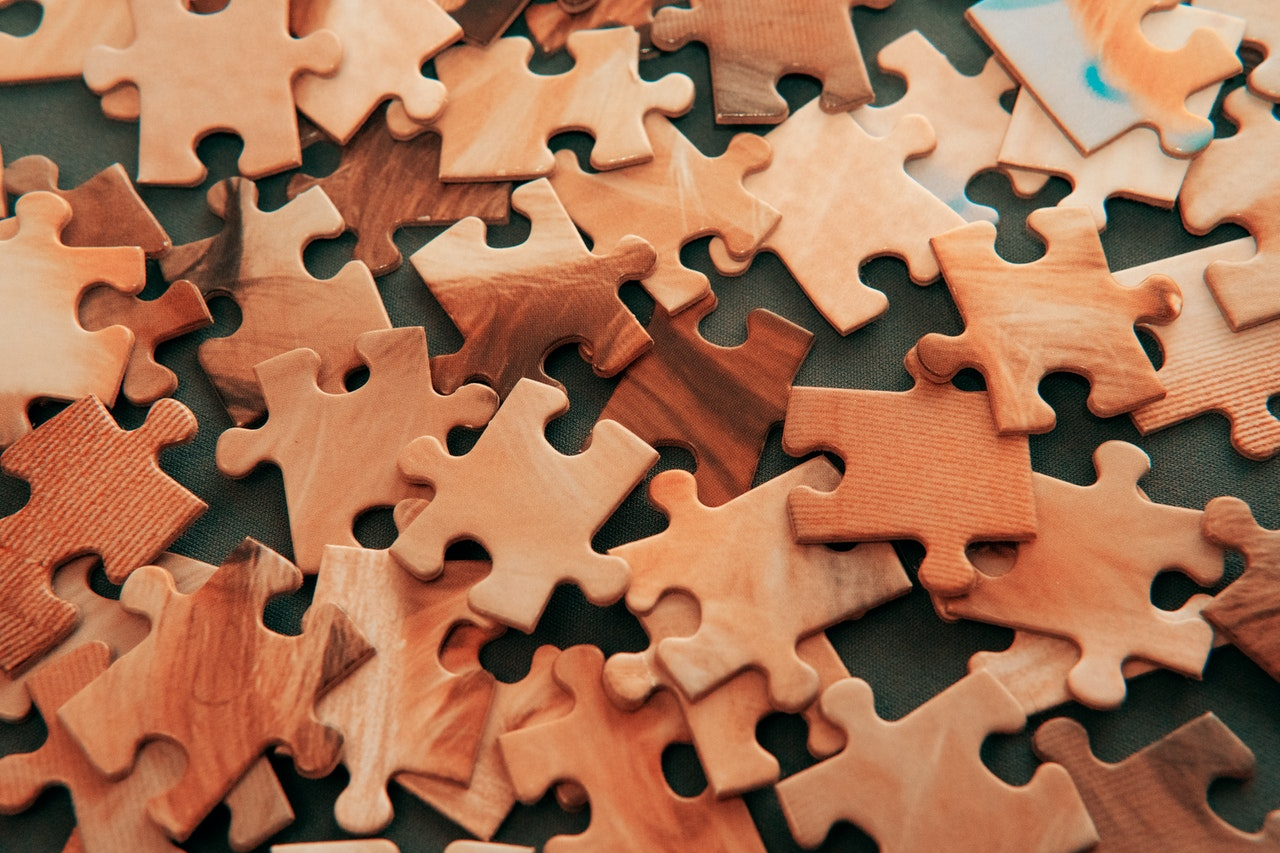 Constructieve veiligheid is geen streven, maar een verplicht eindresultaat.
We gaan actief de versnippering van taken en verantwoordelijkheden tegen.
Overdracht van verantwoordelijkheid
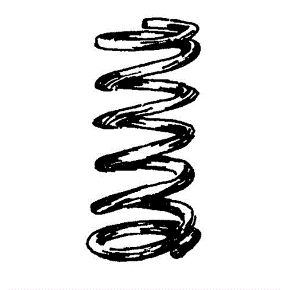 ontwerpend constructeur
coördinerend constructeur
€
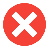 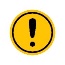 t
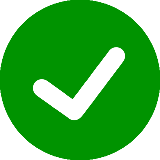 Overdracht:
- VO: Beperkte kans op belangenconflict
- DO: Enige kans op belangenconflict
- TO: Grote kans op belangenconflict
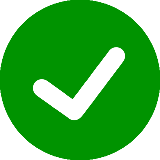 In deze oplossing is er één partij betrokken als ontwerpend én coördinerend constructeur, maar deze wisselt van opdrachtgever
De ontwerpverantwoordelijkheid gaat naar de aannemer. Maar de constructeur kan in een belangenconflict geraken.
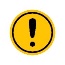 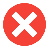 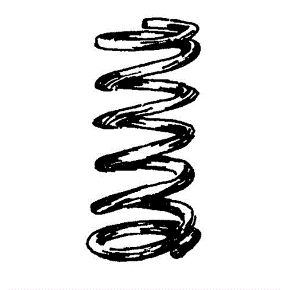 ontwerpend constructeur
initiatiefnemer
coördinerend constructeur
coördinerend constructeur
aannemer
Overdracht van verantwoordelijkheid
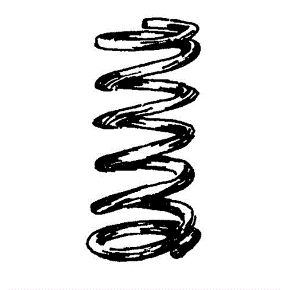 ontwerpend constructeur
coördinerend constructeur
€
t
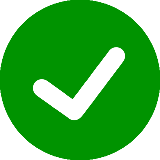 Eenduidige opdracht,
Maar opdrachtgever legt ontwerpverantwoordelijkheid niet door naar aannemer.

Nu is er sprake van een hoofdconstructeur.
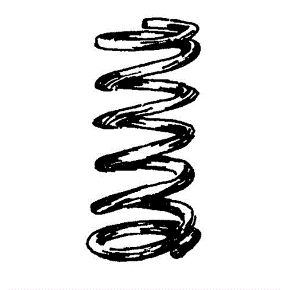 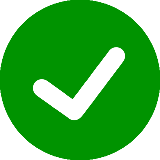 ontwerpend constructeur
coördinerend constructeur
initiatiefnemer
aannemer
Overdracht van verantwoordelijkheid
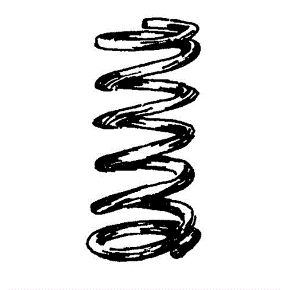 ontwerpend constructeur
coördinerend constructeur
€
t
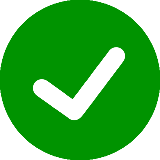 initiatiefnemer
Ook hier is sprake van een hoofdconstructeur, maar dit komt beperkt voor. Het zou van toepassing kunnen zijn bij een ontwikkelend aannemer of een Design & Build opdracht.
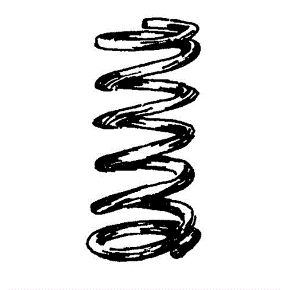 coördinerend constructeur
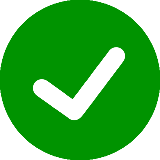 coördinerend constructeur
ontwerpend constructeur
aannemer
Overdracht van verantwoordelijkheid
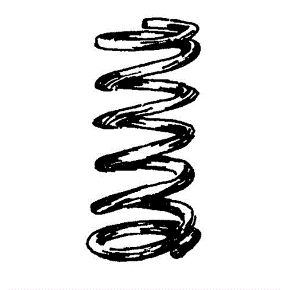 ontwerpend constructeur
coördinerend constructeur
€
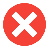 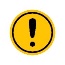 t
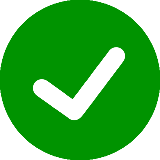 Overdracht:
- VO: Goede oplossing
- DO: Kan enkel bij goede afspraken en acceptatie van enig dubbel werk
- TO: Slechte oplossing
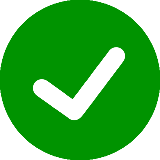 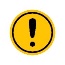 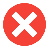 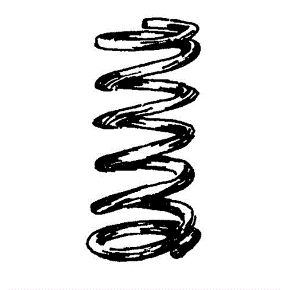 Deze oplossing komt vaak voor. De ontwerpverantwoordelijkheid wordt overgedragen naar de aannemer en deze neemt een eigen constructeur mee. Er is géén sprake van een hoofdconstructeur.
ontwerpend constructeur
initiatiefnemer
coördinerend constructeur
coördinerend constructeur
aannemer
Doelstelling
Voor vandaag:

Informeren over laatste ontwikkelingen
Feedback 
Steun voor deze ideeën
Bijdrage aan de inhoudelijke ontwikkeling
Inhoudelijk

Gezamenlijk hebben wij het programma Veiligheid in de Bouw ontwikkeld waarmee we structureel de integrale veiligheid in de volle breedte van de bouwsector zullen vergroten. Wij vatten het begrip ‘veiligheid’ integraal op met de volgende aandachtsgebieden:
Bouwwerkveiligheid (inclusief de benodigde tijdelijke constructies);
Omgevingsveiligheid

Het gaat daarbij om alle fasen van een project, van initiatief en bouw tot en met beheer en sloop.
Mandaat
Hoe gaan we het mandaat van de coördinerend constructeur regelen? Dit geldt voor alle constructeurs die onder de eindverantwoordelijkheid van de coördinerend constructeur vallen.
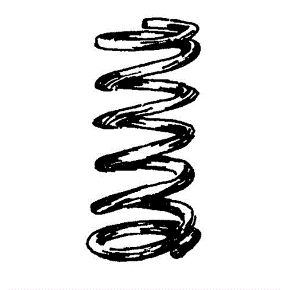 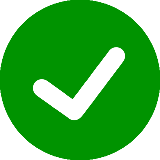 ontwerpend constructeur
coördinerend constructeur
mandaat
Aansprakelijkheid
Hoe leggen we de link tussen verantwoordelijkheid en aansprakelijkheid?
En nu….
Welke vragen of suggesties roept dit op?
Wat we aan jullie willen vragen:

Feedback 
Steun voor deze ideeën?
Bijdrage aan de inhoudelijke ontwikkeling, denk o.a. aan:
Deelname aan onze gezamenlijke werkgroepen
Review van afspraken en documenten
Meedenken hoe draagvlak te creëren binnen eigen organisaties 
Aandragen van projecten waarin gedachtengoed kan worden toegepast, gemonitord en/of getoetst
Aanleveren/delen van beschikbare contract- en andere documenten als projectkwaliteitsplannen